Folia Cocae - Koka Yaprağı
Erythroxylum coca  var. bolivianum (Bolivya Koka yaprağı)
E. coca  var. spruceanum (Peru/Truksillo Koka yaprağı) 
E. coca  var. novagranatensis  (Java Koka yaprağı)
Erythro-xylum; kırmızı-ağaç demektir. Çünkü gövde kırmızı renklidir ayrıca kırmızı renkli drupa meyveleri vardır.
2
Folia Cocae - Koka Yaprağı
Bitkiler çalı ya da ağaççık şeklindedir. Yaklaşık 2 m boyuna kadar ulaşmaktadır. Güney Amerika’nın yerli bitkisidir. 500 -2000m yükseklikte kültürü yapılır
Yüzyıllardır kültürü yapılmaktadır. Yılda 3 kez yaprak toplanır: Mart, Haziran ve Ekim-Kasım
3
Coca; İspanyolca ağaca verilen isimdir.
Truksillo ise Peru’da bir Liman şehridir.

Peru ve Bolivya; İlaç sanayi için yasal olarak uluslararası antlaşmalarla Koka yapraklarını üretmektedir.
Yine bu iki ülke yasadışı koka yapraklarının ve Kokain’in üretildiği ülkedir.
Peru ve Bolivya’nın yüksek bölgelerinde 500m-2000 m bitki kültürü yapılmaktadır.
Kültürü yapılan yaprakların % 25’i yerli halk tarafından kullanılır
% 2’si İlaç sanayi için kullanılır.
Geri kalan miktar ise yasa dışı olarak kullanılmaktadır.
4
Mikroskopik özellikler
F. Cocae; mezofilde damarlara yakın yerlerde basit billurlar.
Sünger parankiması geniş hücre arası boşluklar taşır.
Alt epidermada papil ve stoma var.
Stoma iki komşu hücreli, komşu hücrelerin ortak çeperi görülmez. Stoma iki hücrenin ortasında gibidir.
5
Yapraklar % 0.7- 1.5 alkaloit taşır. 
Alkaloitler 3 tiptir: 
Ekgonin esterleri (Kokain, sinnamil kokain  ve  -truksillin)
Psödotropanol türevi (Tropa-kokain, Valerin)
Higrin türevleri (Higrolin ve Kuskohigrin)
6
COCAINUM, KOKAİN
Kokain; Benzoil-ekgoninin metil esteridir.

Hidroliz edildiğinde; Ekgonin + Benzoik asit ve Metil alkol oluşturur.

Sinnamil Kokain; Ekgonin + Sinnamik asit ve Metil alkol oluşturur.

 ve  -truksillin; Ekgonin +  ve  Truksillik asit ve Metil alkol oluşturur.
7
1860 – koka yapraklarından izolasyon: Albert Niemann
Merck firması basit bir stimülan ilaç olarak piyasaya çıkartır. 
Freud – morfin bağımlılığına karşı antidot olarak kullanılabileceğini düşünmüş ancak…
Koller ve Freud kokain kristallerini denerken (!) dilin üzerinin hissizleştiğini fark etmişler.
Koller: kurbağa korneası, kendi gözü…
Göz ameliyatlarında lokal anestezik kullanım
Kimyasal yapı (benzoil tropanol)  kokain analoğu moleküller sentezlenir (Benzokain, prokain, lidokain, jetokain..)
8
Yapraklardan; Kokain elde edilmeden önce Coca Paste “Koka Pastası” elde edilmektedir. 

Çoğunlukla Kolombiya’da yapılır. Yaklaşık 1kg pasta için 100-200 kg kuru yaprak kullanılır.  

2.5 kg pasta’dan ise 1 kg kadar kokain elde edilir.
9
Kokain, Sinnamil kokain,  Truksillin

Karışım haldeki bu alkaloitler hidroliz edilir (Dilüe HCl ile kaynatılarak)  Ekgonin HCl oluşur, Benzoik asit anhidrit  benzoillenir (Benzoil ekgonin)  (metanol içindeki Metil iyodür ve Sodyum metoksid kullanılarak) metillenir  Kokain
10
C17-H21-N-O4 303.365 Benzoil-ekgoninin metil esteri
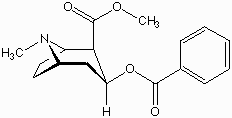 11
Kokain; büyük çapta değişik patentlenmiş metodlarla elde edilmektedir. 
Kokain; psikomotor uyarıcı ve güçlü bir alışkanlık potansiyeline sahiptir. Yemek ve uyumak gibi davranışları azaltır.
12
Kokain HCl
Kokain’in HCl tuzudur. Renksiz veya beyaz renkli 
Kristaller veya toz şeklindedir. 
Kokain’in MSS stimülanı özelliklerinden dolayı Narkotik analjeziklerin neden olduğu sedasyon ve solunum depresyonu etkilerini giderir. 
Analjezik etkiyi potansiyelize eder. Morfin veya Metadon’la bu nedenle kanserlilerin şiddetli ağrılarını gidermek için kullanılır (Brompton Kokteyli)
Amerika’da yaklaşık 6.5 milyon kişi kokain kullanmaktadır. (i.v. veya subkutan enjeksiyonla ya da kokain baz içilmektedir.) Kokain baz 98 C’de uçucu hale gelir. Halbuki HCl tuzu 195 C’de uçucu hale gelir.
13
Kokain tipi bağımlılık ile amfetamin tipi bağımlılık birbirine bir çok yönden benzer.

Koka yaprakları halk tarafından kireçle karıştırılıp (poporo) çiğnemek suretiyle kullanılır. Psikostimulan etkisiyle öfori (aşırı neşe) yapar, yorgunluğa, soğuğa, açlığa ve uykusuzluğa dayanıklılığı arttırır.
14
Psikostimulan etkisiyle ofori (aşırı neşe) yapar, yorgunluğa, efora, soğuğa, açlığa ve uykusuzluğa dayanıklılığı arttırır. Bu kullanış şekli ile vücuda kokain girişi sınırlı olduğundan, sosyal ve kişisel zarara yol açmaz. Söz konusu kişiler kokaini sigara şeklinde kullanırlar.
15
Öfori etkisi diğer psikoaktif ilaçlardan (eroin dahil) daha kuvvetlidir. Saf kokain enfiye şeklinde buruna çekilip alındığında belirgin ve kısa süreli öfori (aşırı neşe) hali meydana getirir, lokal anesteziklerin özelliklerini taşır. Sinir liflerinde impulsların iletimini ve dağılımını bloke eder. Canlılık, huzursuzluk, fiziksel ve ruhsal gücü arttırıcı, yorgunluk hissini azaltıcı etkisi vardır. 

!!Kokain bağımlılığında, amfetamin bağımlılığında olduğu gibi paranoid nitelikte psikotik belirtiler, agresif (düşmanca, saldırgan) ve antisosyal davranış mevcuttur. Kuvvetli psikolojik bağımlılık yapar. Tolerans ve fiziksel bağımlılık görülmez. Yoksunluk sendromu söz konusu değildir. Yüksek dozlarda felç yapar.!!
16
Bağımlılık kazanmamış kişilerde 1-2 gram öldürücü etki gösterir. Akut (ani) zehirlenme belirtileri çok kısa zamanda ortaya çıkar. Ölüm 2-3 dakika içinde oluşabilir. Huzursuzluk, sinirlilik, aşırı konuşkanlık, depresyon, konfüzyon (şuur bulanıklığı), boğazda kuruma, baş dönmesi, halusinasyon başlıca belirtilerdir. Aşırı refleks, kendinden geçme, kan basıncında yükselme, düzensiz solunumdan sonra depresyon safhası görülür. MSS (Merkezi Sinir Sistemi) depresyonu adale felci, solunum ve dolaşım yetersizliği ve bilinç kaybına yol açar.
17
Kokain buharlarının inhalasyonu öforinin hızlıca ve şiddetli şekilde başlamasına neden olur.

Sistematik (parenteral) uygulandığında sempatik sinir sistemini etkiler. 

Kokain; sentetik lokal anesteziklere bir model 
oluşturmuştur. Cerrahide lokal anestezik olarak kullanılır.
% 1-4’lük çözeltiler halinde lokal anestezik
% 10 luk çözeltiler halinde (Kulak, Burun ve Boğaz operasyonlarında yararlanılır)
18
Kokain formları
Tuzları
Bazik
Crack kokain; kokain hidroklorür'ün sodyum bikarbonat(NaHCO3) ile nötralleştirilmesi için muamele edilerek baz haline getirilmiş şeklidir. Ucuz bulunabildiği için kullanımı son zamanlarda özellikle ABD'de süratle yayılma eğilimi göstermektedir. Kokain gibi kullanılır. İçildikten sonra 7-10 s’de etkili olur.
Koka yaprak infüzyonu
19
Tıpta Kullanımı
Lokal anestezik  Ülkemizde kullanılmıyor
20
Kullanılış Şekilleri
Oral
Burundan soluyarak
Enjeksiyon
İnhalasyon (sigara gibi)
Suppozituvar
21
Amfetaminler
Amfetaminler, santral sinir sistemini etkileyerek öfori yapan, uykusuzluk, yorgunluk ve açlığa karşı dayanıklılığı artıran ve iştahı azaltan psikostimulan ilaçlardır. 

Amfetaminler ilk olarak astım, uyku bozuklukları, obezite, hiperaktivite gibi hastalıkların tedavisi amacıyla geliştirilmiştir.
22
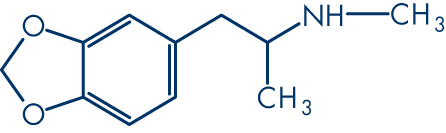 Metilenedioksimethamfetamin (MDMA/'Ecstasy')
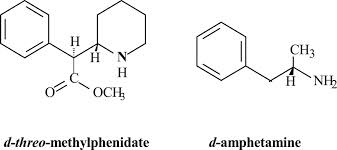 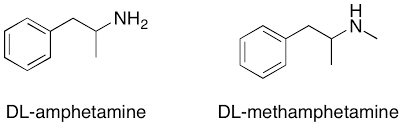 alfa‑metilfenetilamin
Metamfetamin, dünya üzerinde en hızla yayılan, çok zararlı ve tehlikeli bir uyuşturucudur.
23
Yarışmalarda atletlere doping yapmak için en sık kullanılan maddelerdendir. Kullanıldığında atlet yorgunluk hissetmez; kendi fiziki gücünün sınırları dışına çıkabilecek gücü duyar. Bu durum aşırı yorulma ve bazı atmosfer şartları (sıcak vb.) ile birleşince ölümle sonuçlanabilir.
24
Damardan enjeksiyon uygulaması amfetaminlerin bütün suistimal tiplerinin en tehlikeli şeklidir. Bu tür suistimaller ekseriya psikoz (ruhsal bunalım)'la sonuçlanır.

Oral kullanımlarda çok çabuk absorbe olurlar. Böbrek, akciğer ve beyinde toplanırlar. Merkezi sinir sistemine olan etkileri 30 dakika içinde başlar ve birkaç saat sürer. Atılımları ağız yoluyla alınmadan itibaren 3 saat içinde başlar ve 4 - 7 gün devam edebilir. Bazik idrarda (pH=8'de) amfetaminin ancak % 5'i değişmeden 48 saatte atıldığı halde, asidik idrarda aynı süre içinde % 60'ının değişmeden atıldığı tespit edilmiştir. 

Bazik idrarla atılımın yavaşlaması doping amacı ile amfetamin kullanan sporcuların başvurduğu bir yoldur. Amfetaminle birlikte veya daha önce aldıkları Sodyum bikarbonat (NaHCO3) ile idrar pH'ını bazik yaparak doping yaptıklarını maskelemektedirler.
25
Amfetaminlerin bağımlılık yapmasına beyinde dopaminerjik etkinliği artırmalarının rol oynadığı ileri sürülmektedir. Amfetaminler, dopaminerjik sistem üzerindeki etkileri bakımından kokaine benzerler. Bu iki tür ilacın yaptığı bağımlılığın özellikleri de birbirine yakından benzer. Psikolojik bağımlılık bazen çok şiddetli olabilir. 

Psikolojik ve fiziksel bağımlılık görülür. Tolerans kısa zamanda gelişir. Bırakıldığı zaman yoksunluk belirtileri ortaya çıkar. Depresyon, uyku hali ve uyuklama, şiddetli mide karın krampları görülür. Kişi uyumasına rağmen kabusla uyanır, kulak ve görmeye bağlı halusinasyonlar, intihara teşebbüs de görülebilir.
26
Amfetaminler'de akut (ani) zehirlenmenin belirtileri, konfüzyon (şuur bulanıklığı), sinirlilik, huzursuzluk, aşırı aktif refleksler ve titremeler şeklindedir. Çok şiddetli zehirlenmelerde çıldırma veya panik, kendisine zarar verme ve halusinasyonlar görülür. Ölümden önce yüksek ateş ve şok dikkati çeker. Aşırı dozda alınması ile taşikardi (kalp çarpıntısı), yüksek tansiyon, baş ağrısı, ateş basması, terleme ve şiddetli göğüs ağrısı da görülür. Bağımlılık kazanan kişilerde çevresini tahrip eden ve antisosyal davranışlar belirgindir.
27
Amfetaminler uyku önleyici etkileri yanında, iştah kesici olmaları nedeniyle zayıflama amacıyla kullanılırlar. Açlık giderici ilaçları kullananların belli bir zaman sonra dozu arttırmalarının nedeni açlık hissini giderici amfetaminlerin stimulan etkisi ve gelişen bağımlılıktır.
28